TEKNOLOJİ BAĞIMLILIĞI ÖNLEME
KATİP ÇELEBİ ANADOLU LİSESİ 
REHBERLİK SERVİSİ
TEKNOLOJİ BAĞIMLILIĞI
Akış Şeması?
3
Teknoloji Bağımlılığı Nedir?
1
Teknoloji Nedir?
2
Bağımlılık Nedir?
4
Gençlerde Teknoloji
Kullanımı
6
Teknoloji Bağımlılığının Belirtileri
5
21.yy'daa Teknoloji
7
Teknoloji Bağımlılığının Riskleri
TEKNOLOJİ BAĞIMLILIĞI
10
Doğru Teknoloji Kullanımı
8
Oyun Oynama Bozukluğu
9
Teknoloji ve Obezite
11
Dijital Ayak İzi
13
Kaynakça
12
Siber Zorbalık
Teknoloji Nedir?
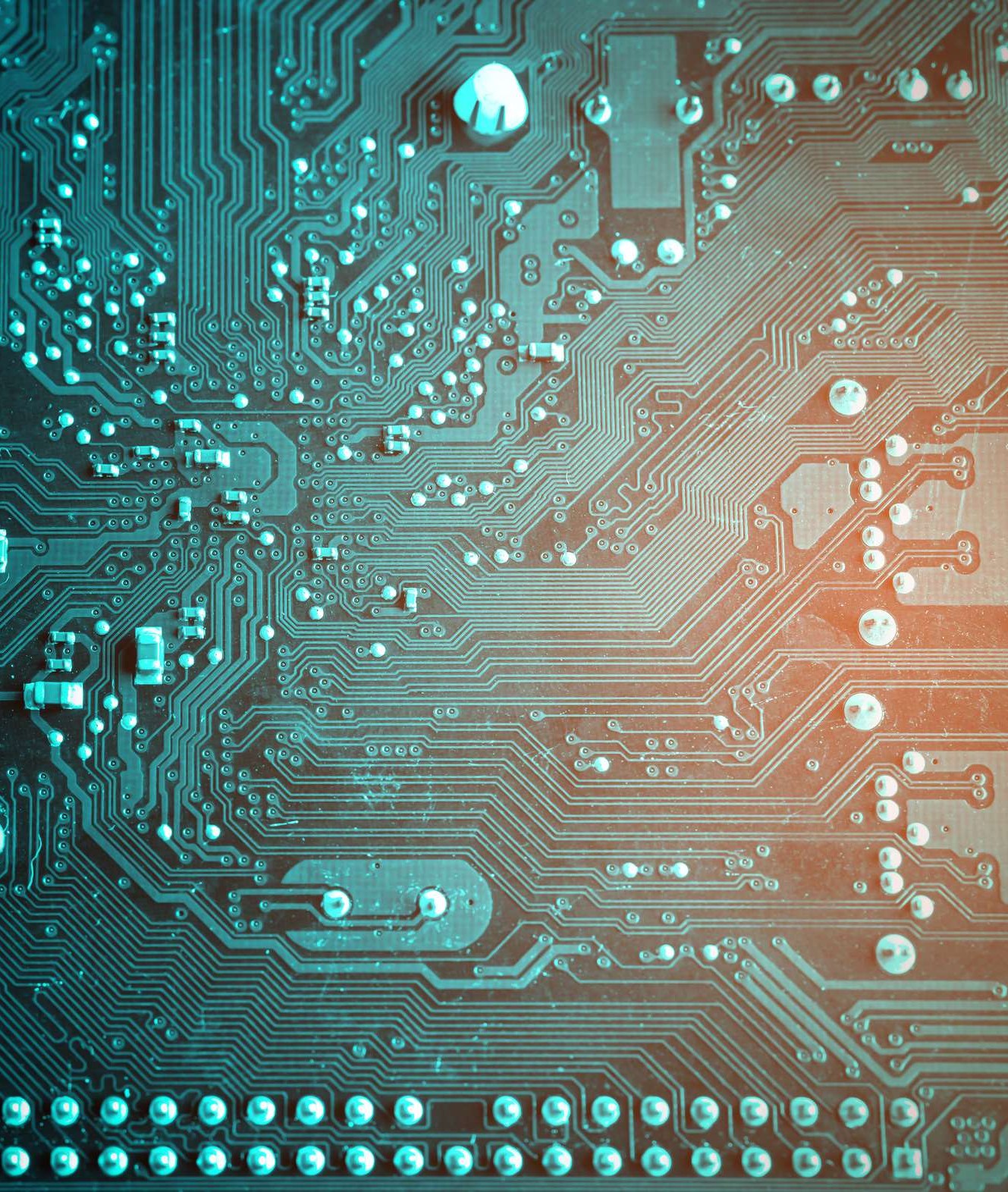 İnsanoğlunun gereklerine uygun yardımcı alet ve araçların yapılması ya da üretilmesi için gerekli bilgi ve yetenektir. Teknoloji
ayrıca, bir endüstri dalıyla ilgili üretim yöntemlerini, kullanılan araç, gereç ve aletleri kapsayan bilgidir.
Teknoloji Bağımlılığı Nedir?
Bağımlılık Nedir?
Kişinin teknolojik alet veya internet aracının kullanımına
yönelik kontrolünü kaybetmesi, bunlardan uzak kaldığı süre içerisinde kendisini huzursuz hissetmesi
Kişinin kullandığı bir nesne veya yaptığı bir eylem üzerinde kontrolünü kaybetmesidir
Gençlerde Teknoloji Kullanımı
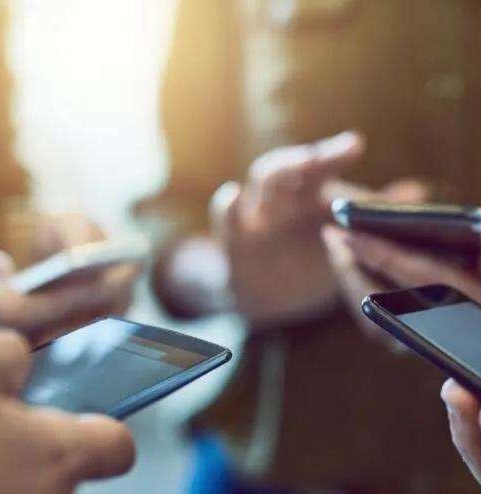 Teknoloji kullanımı son yıllarda 	özellikle gençler arasında hızla
artmakta, Gelişim dönemi itibariyle ergenlik, duygusal dalgalanmaların ve sosyal çevrenin önemli olduğu bir dönemdir
◻Riskli davranışların görüldüğü ergenlik dönemi internet bağımlılığı, sosyal medya bağımlılığı, dijital oyun bağımlılığı ve akıllı telefon
bağımlılığı gibi teknolojik bağımlılıklar açısından da kritik bir dönem olarak değerlendirilmektedir
Gençlerde Teknoloji Kullanımı
◻Türkiye İstatistik Kurumu 2018 yılı “Hane Halkı Bilişim Teknolojileri Kullanım
Araştırması” raporunun internet kullanım verileri yaş gruplarına göre incelendiğinde ergenlerde internet kullanım oranının
%90,7 olduğu görülmektedir. 2024 yılı itibariyle bu oranın daha da yükseldiği tahmin ediliyor
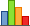 21.YY’DA TEKNOLOJI
◻İnsanoğlunun teknolojiyle olan derin bağı 20.yüzyılla beraber başladı ve teknolojinin hızla geliştiği 21. yüzyıla da Teknoloji Çağı adını verdi.
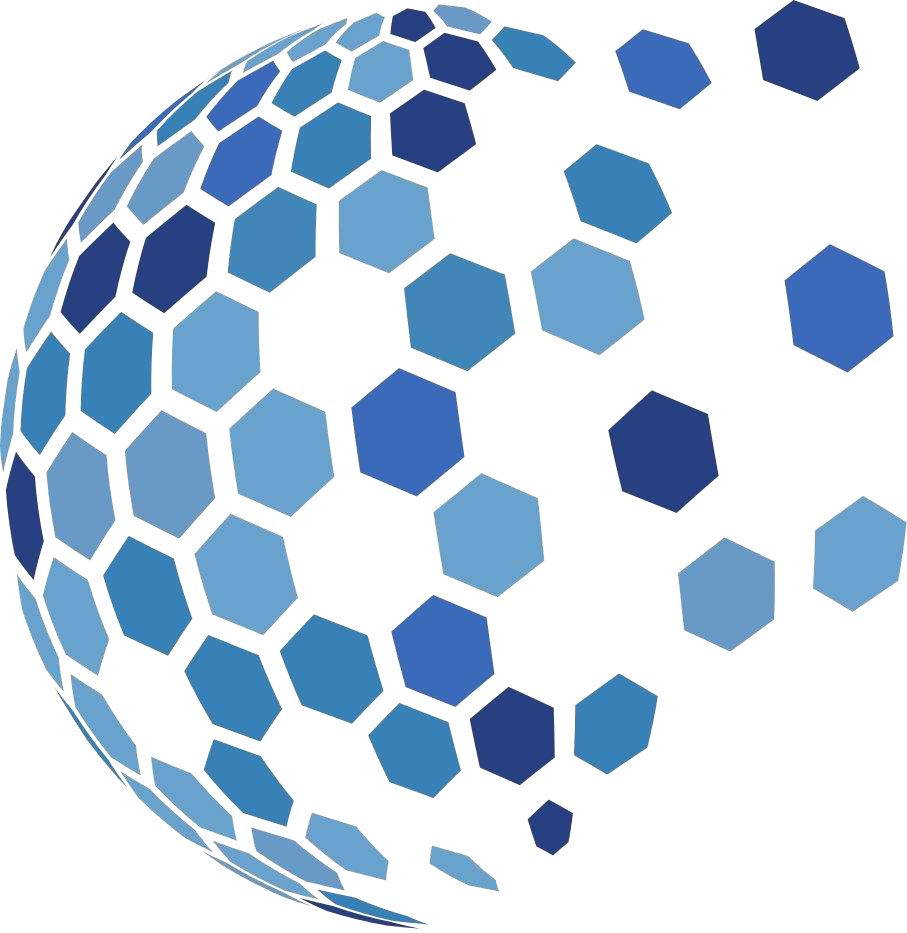 ◻Bu teknoloji çağında birçok kolaylığın yanı sıra teknolojiye karşı bağımlı olmamız halinde bazı tehlikeler de karşımıza çıkmış
oldu.
Teknoloji	Bağımlılığı Belirtileri
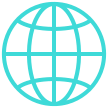 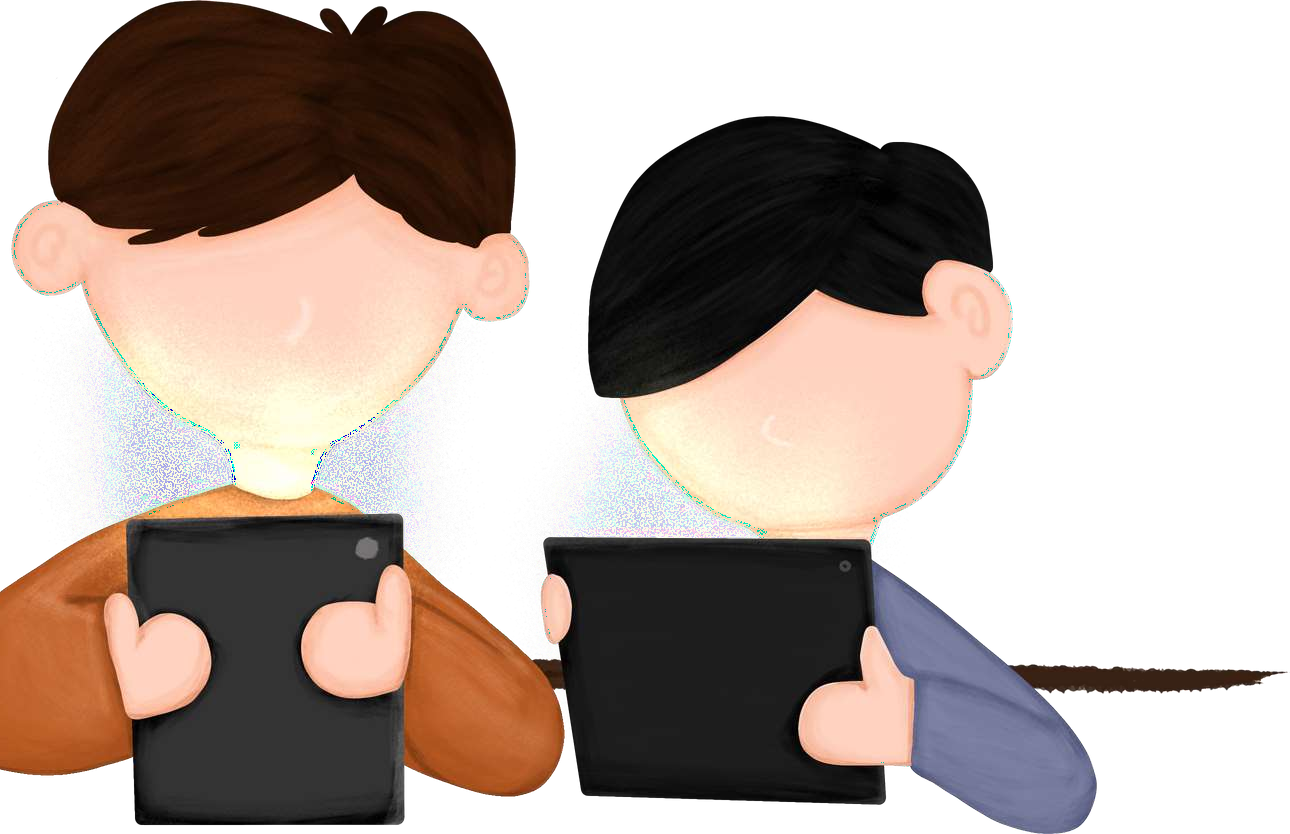 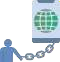 TEKNOLOJI BAĞIMLILIĞININ BELİRTİLERİ
3	4
1
2
5
Bedensel belirtilerin artması( gözlerde ağrı, sulanma.
Bel ve boyun ağrıları vb.)
Teknolojik cihazlara erişim sorunu yaşadığı zaman kendisini huzursuz, mutsuz hissetmek.
Az yemek yeme veya teknolojik aletlerle uğraşırken çok yemek yeme davranışının yanı sıra ailenin yemek saatiyle uyum sorunu yaşamak
Teknolojik alet veya internette harcanan zamanın artması ve artan kullanım zamanın düşürülmesinde zorluk yaşamak
Teknolojik cihazlarla geçirilen zaman sebebiyle sık sık sorumluluklarını aksatmak
ve akademik başarıdak belirgin düşüş
TEKNOLOJI BAĞIMLILIĞININ RISKLERI
Fiziksel Riskler
4
1
2
3
5
◻Baş, boyun ve kas ağrılarının yanı sıra vücutta şekil ve duruş
bozukluklarına sebep olur.
—Teknolojik cihazlarla çok vakit geçirildiğinde yeme düzeni ve miktarındaki
bozulmalardan dolayı kilo kaybı veya hızlı kilo alımına sebep olabilir
◻Teknoloji bağımlılığı uyku düzenini bozar ve gün içerisinde
zinde olmamızı
engelleyebilir.
◻Özellikle küçük yaşlarda çocuklarının teknolojik cihazlarla vakit
geçirmesi gelişimsel
açıdan (fiziksel, zihinsel vb.) bazı problemlere yol açabilir.
—Ekrana uzun süre maruz kalmak bir süre sonra görmede kısmi kayıplara sebep olabilir
PSIKOLOJIK RISKLER
5
6
2
1
4
3
Anksiyete
Ani duygu değişiklikleri
Dış dünyadan ve çevreden izole olmak
Yalnızlaşma
Depresyon
Suçluluk duygusu
bozuklukları
Dünya Sağlık Örgütüne göre (ICD 11)
Oyun Oynama Bozukluğu şu özelliklerle tanımlanmaktadır:
Oyun
Oynama
Bozukluğu nedir?
- Çevrim içi ya da çevrim dışı oyun oynamanın (buna video  oyunları da dâhil) kişinin hayatında öncelikli yer etmesi, her şeyden daha değerli olması.

- Kişinin dijital oyun oynama davranışı üzerinde kontrolünü kaybetmesi.

- Fiziksel, zihinsel ve sosyal olarak olumsuz sonuçların varlığına rağmen kişinin uzak duramaması. Okula, işe gidememesi, derslerinde, işinde problem yaşaması ve aile yaşamını aksatması.
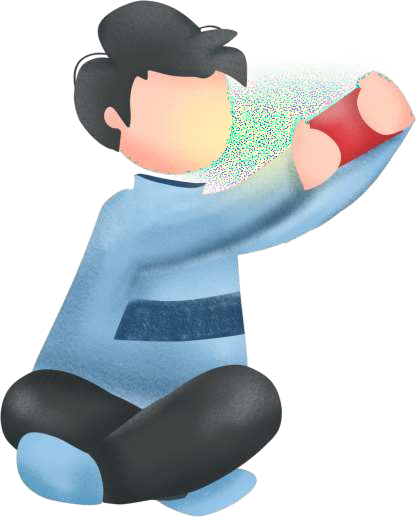 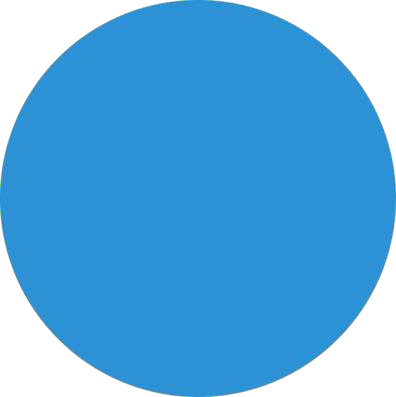 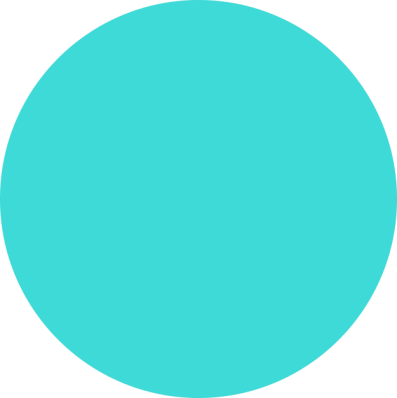 yetersiz fiziksel aktivite, sağlıksız beslenme
görme ve işitme problemleri
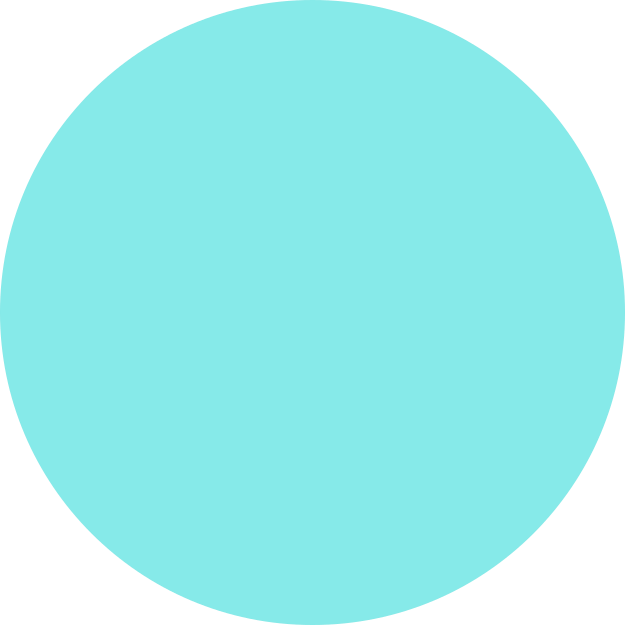 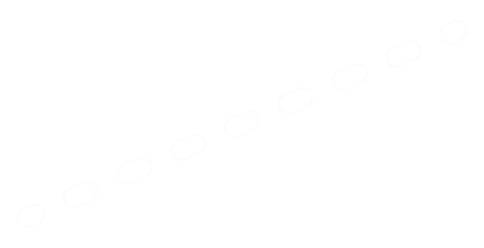 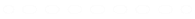 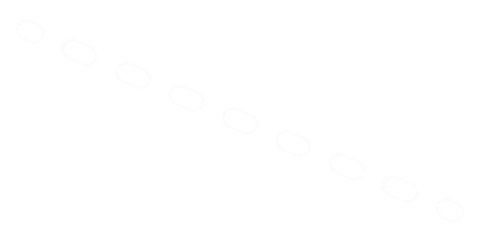 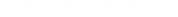 OYUN OYNAMA BOZUKLUĞUNUN YOL AÇTIĞI PROBLEMLER
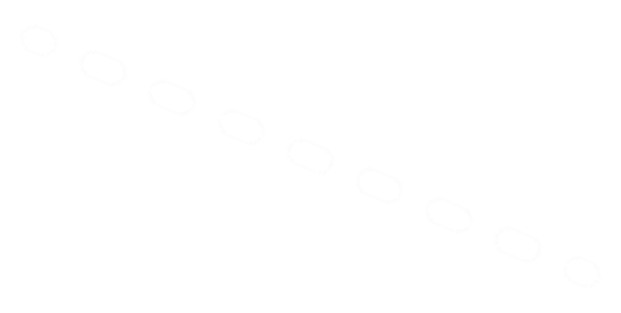 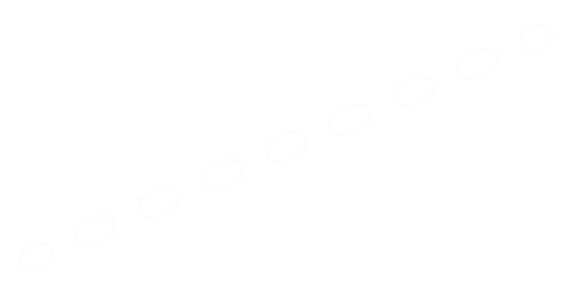 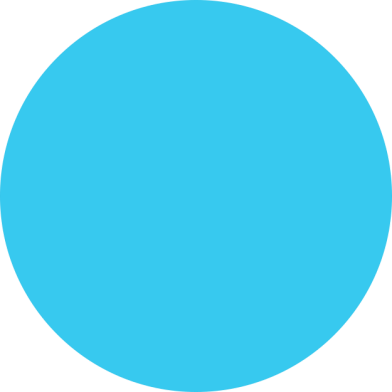 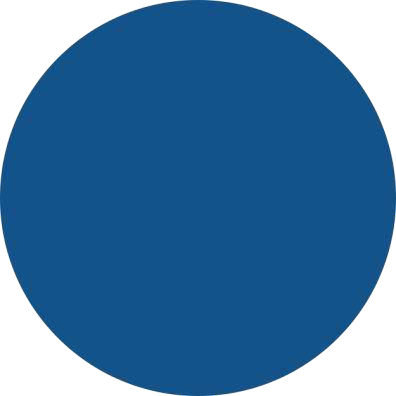 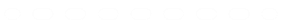 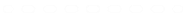 sinirlilik, öfke ve can sıkıntısı
kas/iskelet problemleri
Teknoloji ve Obezite
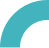 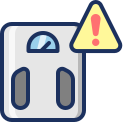 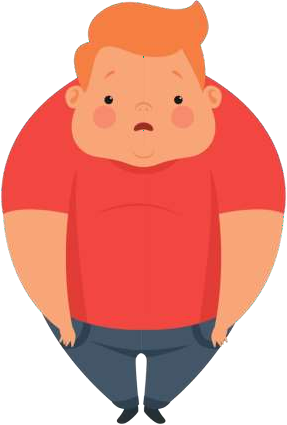 Teknoloji ve Obezite
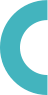 Çağın en yaygın halk sağlığı sorunu haline gelen obezite ile
mücadele ile teknoloji bağımlığının önüne geçilmesi arasında paralel bir ilişki bulunuyor


Ekran başında tüketilen sağlıksız atıştırmalıklar, abur cuburlar, yüksek yağ ve şeker oranına sahip yiyecekler de obezite riskini artırıyor.
Teknoloji ve Obezite
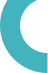 Yapılan bir çalışmada obez çocukların %50’ye yakın oranda günlük 2 saatten fazla televizyon izlediği ve fiziksel aktivite düzeylerinin olması gerekenin üçte biri olduğu bulunmuştur.
14-18 yaşlarında 1336 ergende yapılan bir çalışmada
ekran karşısında geçen süre artışı ile beden kütle indeksi (BKİ) artışı pozitif ilişkili bulunmuştur.
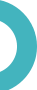 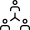 NE YAPMALI?
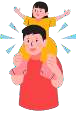 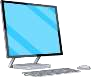 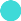 Ekrandan olabildiğince uzak tutulmalıdır.
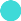 0-3 YAŞ
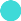 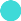 TÜRKIYE BAĞIMLILIKLA MÜCADELE (TBM) EĞITIM PROGRAMI KAYNAKLI, YEŞILAY’IN ÖNERDIĞI EKRAN SÜRELERI YANDAKI GIBIDIR:
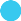 Günlük toplam süre en fazla 20-30dk.
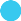 3-6 YAŞ
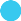 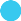 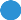 Günlük toplam süre en fazla 
40-50 dk.
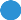 6-9 YAŞ
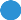 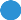 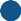 Günlük toplam süre en fazla 120 dk.
12 YAŞ
ÜSTÜ
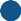 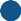 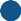 NE YAPMAMALI?
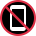 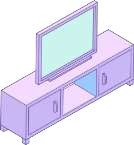 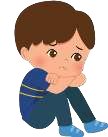 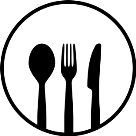 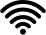 ◻Dijital ayak izi, en basit şekliyle
kullanıcıların çevrimiçi etkinliklerinin izi olarak tanımlanmaktadır
Dijital Ayak İzi
◻Sosyal medya paylaşımları, ziyaret edilen web sayfaları, gönderilen e-postalar, oynanan çevrimiçi oyunlar dijital ayak izini oluşturan parçalardan bazılarıdır.
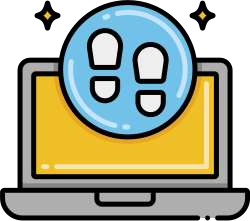 Dijital Ayak İzi
Sosyal medyada yapmış olduğunuz paylaşımların kişilere attığınız mesajların, aramaların suç unsuru
taşıdığı takdirde siz bunları silseniz bile ilgili birimler tarafından kolaylıkla
bulunabileceğini unutmayın özellikle son yıllarda sosyal medyada işlenen suçlar sebebiyle ülkemizde de kanuni
olarak birçok düzenleme yapılmaktadır.
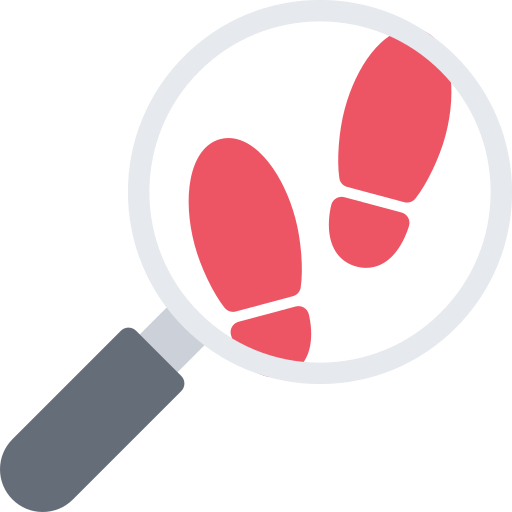 Siber Zorbalık
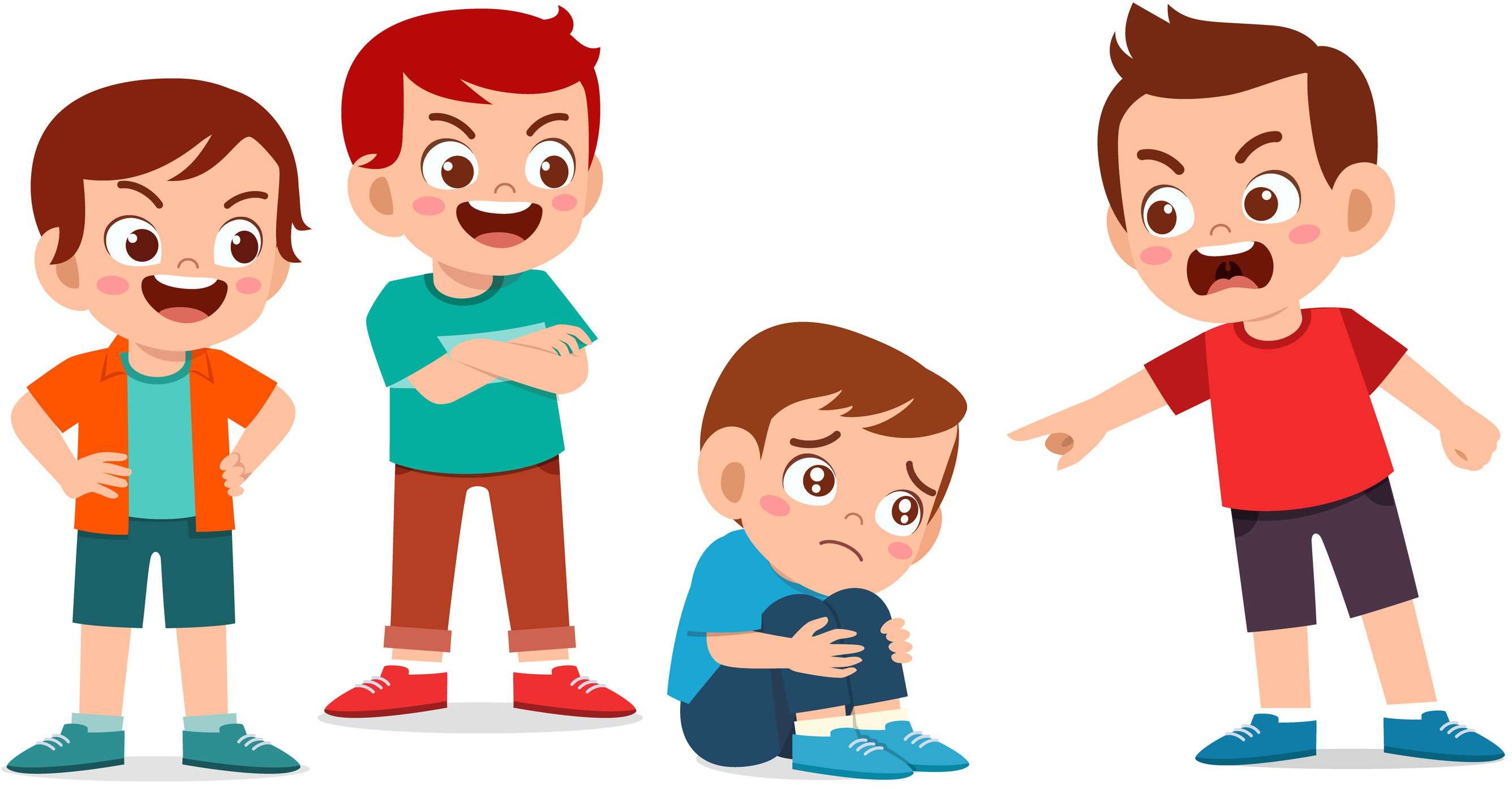 Bir kişinin, bir başka kişiyi kasıtlı ve düzenli olarak rahatsız etmesi, zarar verme amacını taşıyan eylemlerde
bulunması, incitmesi ya da korkutması olarak tanımlanabilir.
SIBER ZORBALIK ILE KARŞILAŞILDIĞINDA;
1
Sizi rahatsız eden kişiyle iletişiminize son verin.
2
Hesaplarınızı korunaklı hale getirin, herkesin erişimine açmayın.
3
Zorbalık ısrarla devam ediyorsa güvendiğiniz kişilere/ebeveynlerinize durumu anlatın.
4
Zorbalığa maruz kaldığınız platformlardaki hesaplarınızı silin ya da dondurun.
5
Tehlike altında olduğunuzu hissediyorsanız resmi makamlara gerekli şikayetlerde bulunun.
6
Haklarınızı iyi bilin, sosyal mecraların zorbalıkla mücadele politikalarını inceleyin